TROUBLES DE L HEMOSTASE
CIVD
Fibrinolyse
PLAN DU COUR
Rappel physiologique  
 Coagulation intravasculaire disséminée
  Définition    
  Mécanisme physiopathologique   
  Diagnostique
Fibrinolyse
Rappel Physiologique
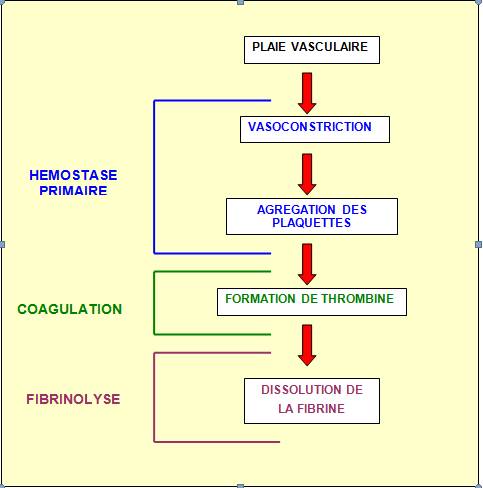 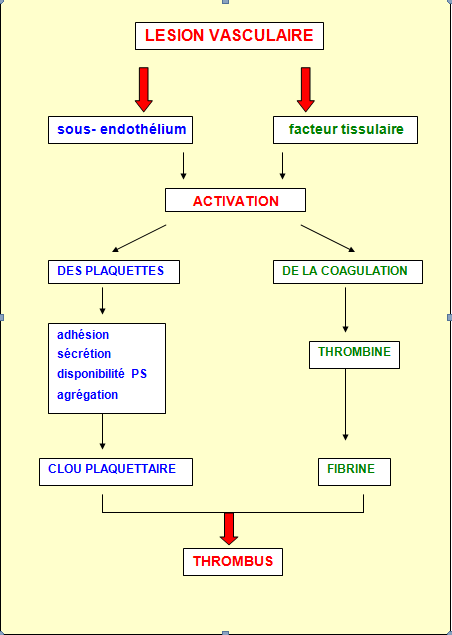 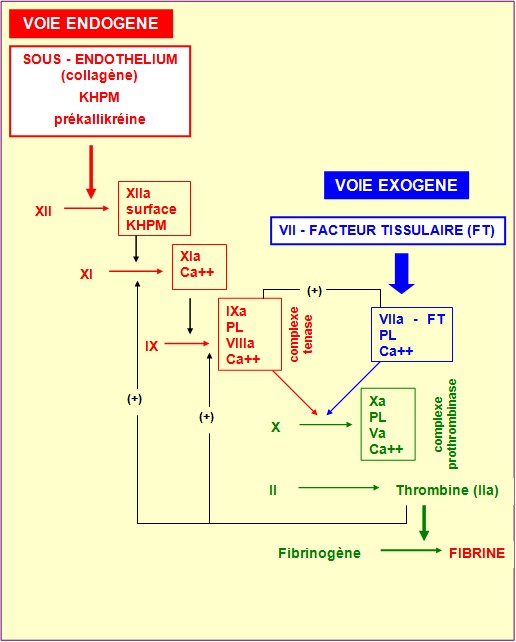 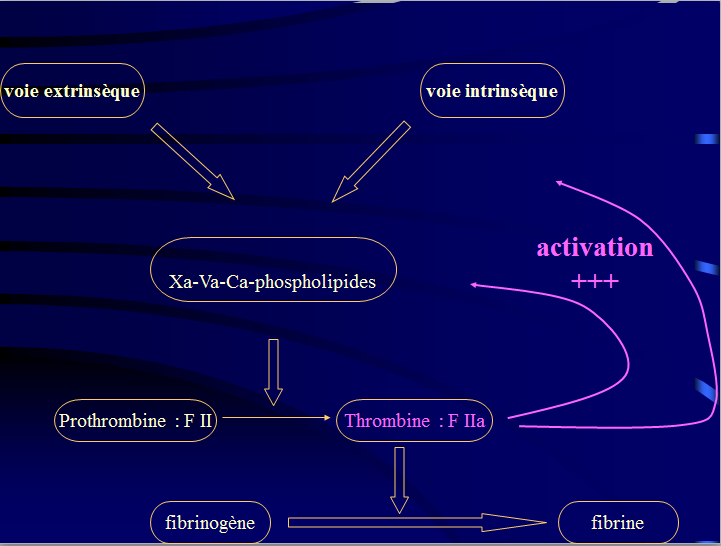 coagulation intravasculaire disséminée
DEFINITION
La CIVD résulte de l’activation systémique des mécanismes de la coagulation
Aboutissant  à:
La formation des thrombi intravasculaire
La survenu d’ hémorragie consécutive à la consommation des facteurs procoagulants et de plaquettes
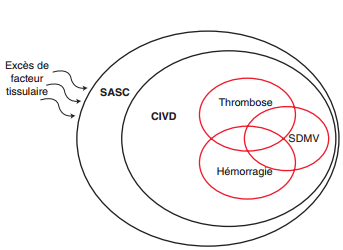 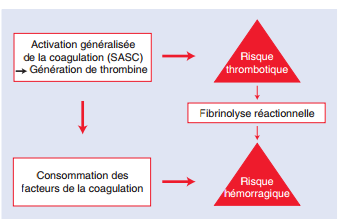 Activation de la coagulation et génération de thrombine
Activation de la coagulation par le facteur tissulaire exprimé à la surface des monocytes ou certains cellule , cellules nécrosées ,cellules tumorales
Réponse au stimuli inflammatoire
Lésion de l’endothélium vasculaire ->    activation des plaquettes
Mise en circulation de membrane cellulaire (Ex: hémolyse)
DYSFONCTIONNEMENT DE SYSTÈME  INHIBITEUR DE LA COAGULATION
Antithrombine taux effondre par 
Consommation accru
Dégradation
Défaut de synthèse hépatique

Dysfonctionnement de système S et C , par atteinte endothéliale, et cytokine pro inflammatoire
PRESENCE ACCRUE DE LA THROMBINE DANS LE SANG
La thrombine libre non inhibée  amplifie sa propre génération et circule à des taux élevés

 Dissémination explosive de la coagulation dans le compartiment vasculaire
Etiologies
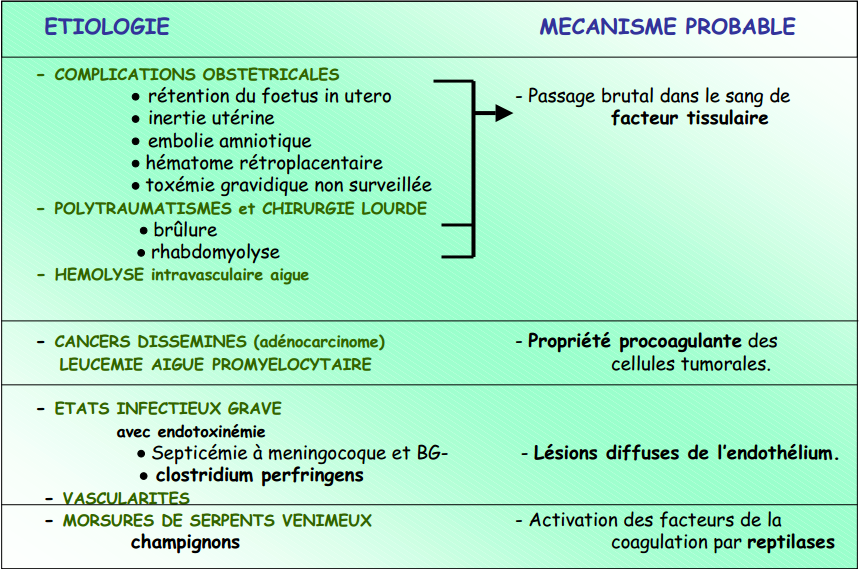 Fibrinolyse
Fibrinolyse
Définition:
Activation pathologique de la fibrinolyse
Pas de CIVD associée
physiopathologie
Activation de la plasmine  lyse de Fibrinogène circulant par libération de grande quantité de t-PA ( activateur tissulaire de plasmine)
Plasminogène  Plasmine
Chirurgie de Pancréas, poumon, prostate
CEC
Anastomose aortocave
Insuffisance hépatique aigue
Pancréatite aigue
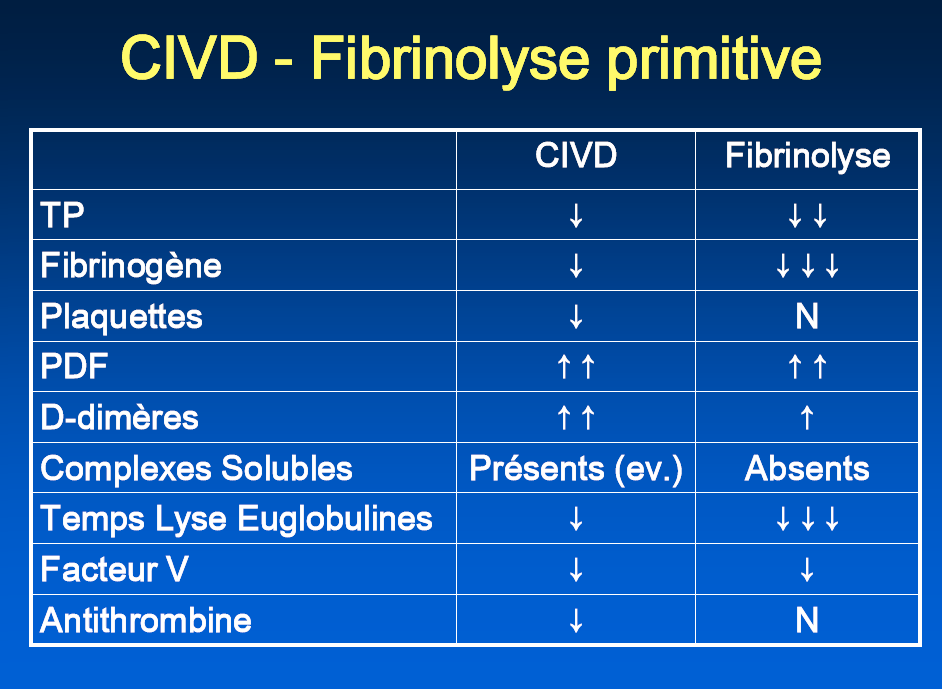